Välkommen till Projekt Arkinera, utbildning 4. Vi börjar inom kort.
Det är många inbjudna deltagare så vi ber er att följa dessa regler:

Kamera och mikrofon hålls normalt sett avstängda

Ställ fråga på det som sägs genom att räcka upp handen. När du tilldelas ordet slår du på både kamera och mikrofon. 

Alternativt, ställ den i chatten så besvaras de runt pausen eller i slutet.

Jag öppnar upp för dialog vid några tillfällen under detta pass.
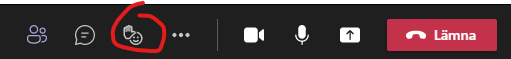 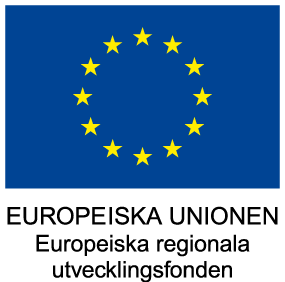 Beskriva vad som görs i verksamheten
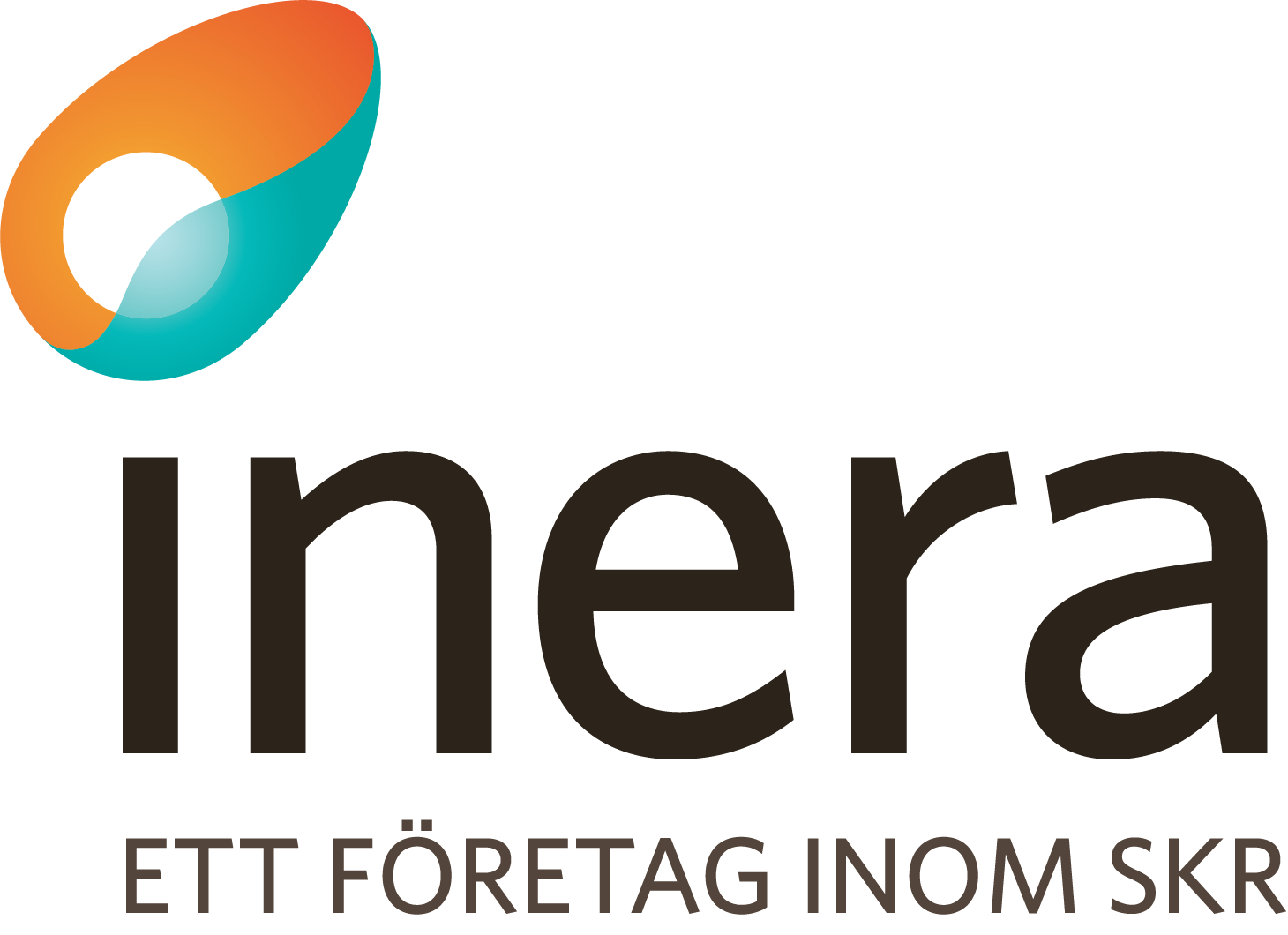 Utbildningspass 4
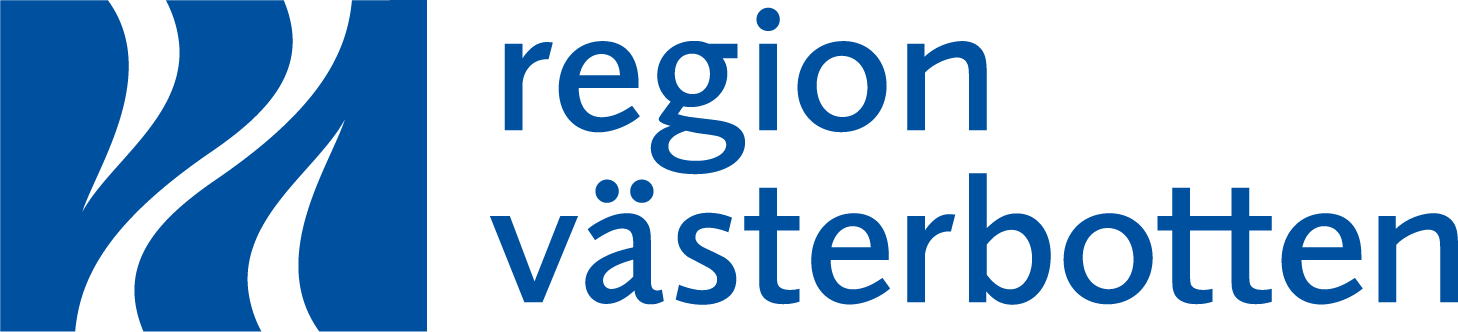 Syftet med utbildningen
Inflygning med kort repetition av föregående pass
Kännetecken för en process
Olika sätt att beskriva en process
Paus 10 min
Beroenden för en process
Processens nytta i helheten
Agenda
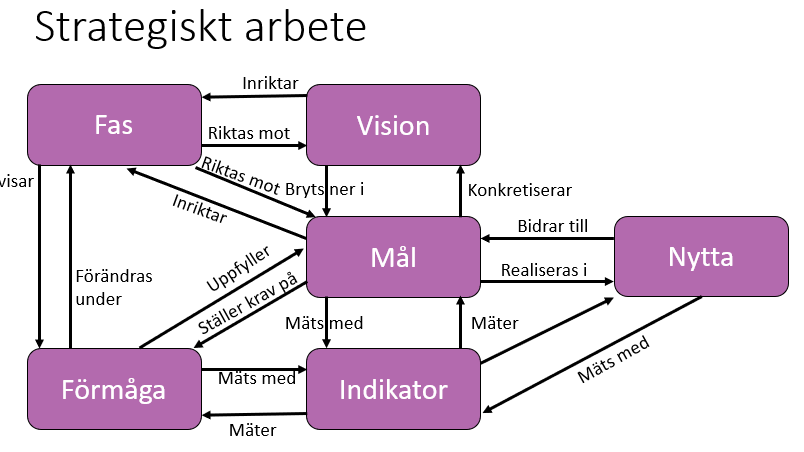 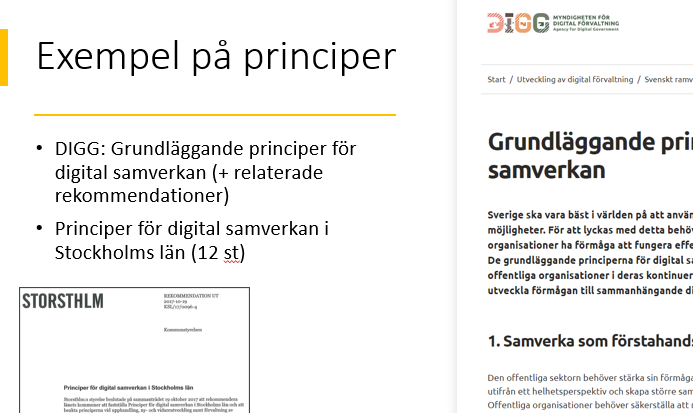 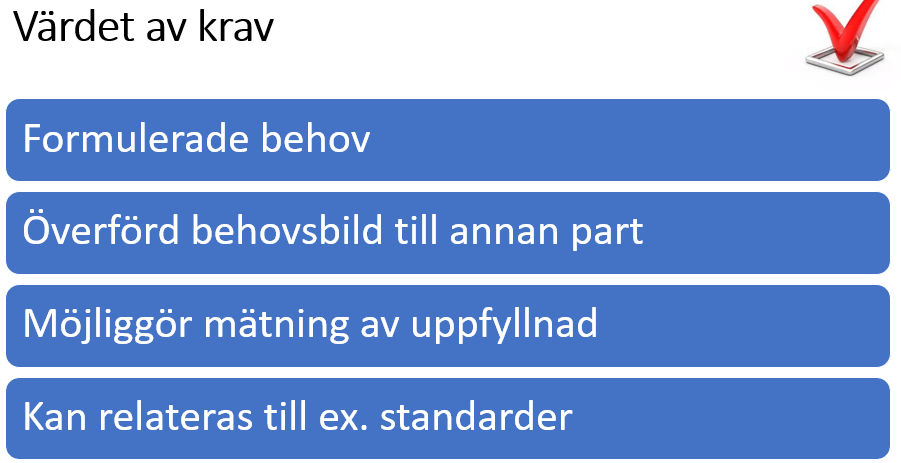 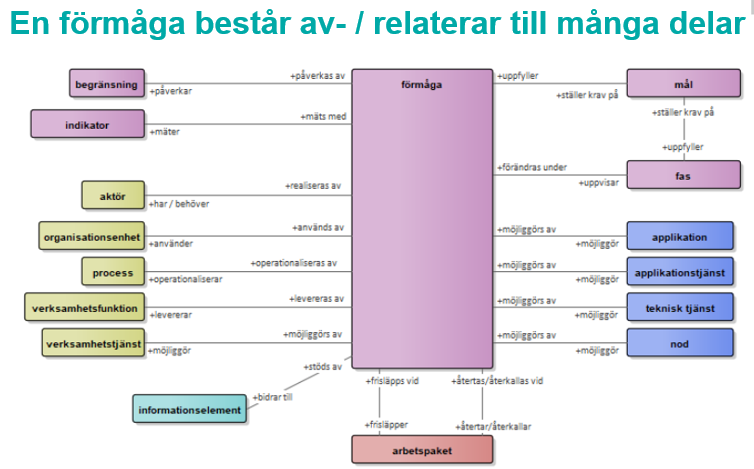 Kort repetition
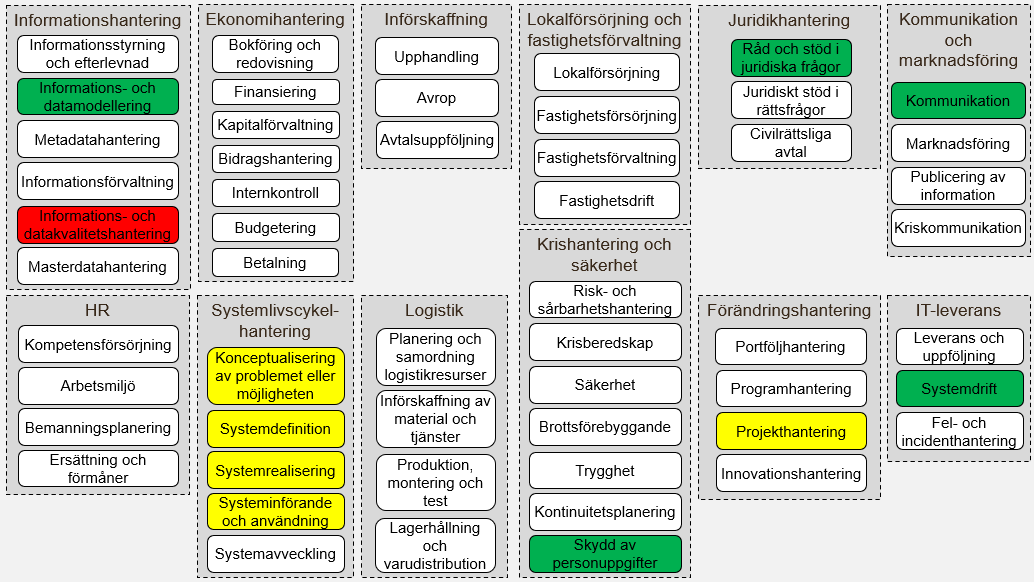 [Speaker Notes: Avbryt delning och be deltagarna slå på kameror. Fråga efter åsikter och synpunkter på föregående utbildning.]
Värdefångst från Quiz efter utbildning 3
Förmågekartor kan hjälpa beslutsfattare att frikopplas från HURet
Enkelt att få fokus på rätt saker
Man ser hela bilden och kan fördela resurser på ett bra sätt
Förmågor är användbart inom alla verksamhetsområden
Tydliggör vid nya behov/lagkrav avseende vad som berörs
Bra hjälp då man ska planera och utvärdera verksamhet
Personuppgiftshantering är den populäraste förmågan

Förmågor upplevs ovant och lite svårt
Gränsdragning mellan förmåga och process behöver förtydligas
Principer för utformning … sista bilden i dagens PPT
Återkoppling på hemuppgiften
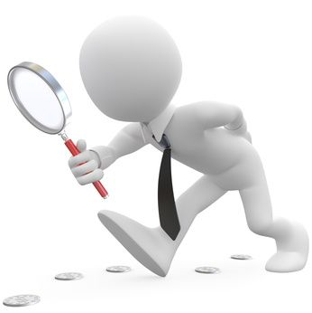 Bra jobbat!
Bjurholm
Lycksele
Nordmaling
Sorsele
Umeå
Vilhelmina
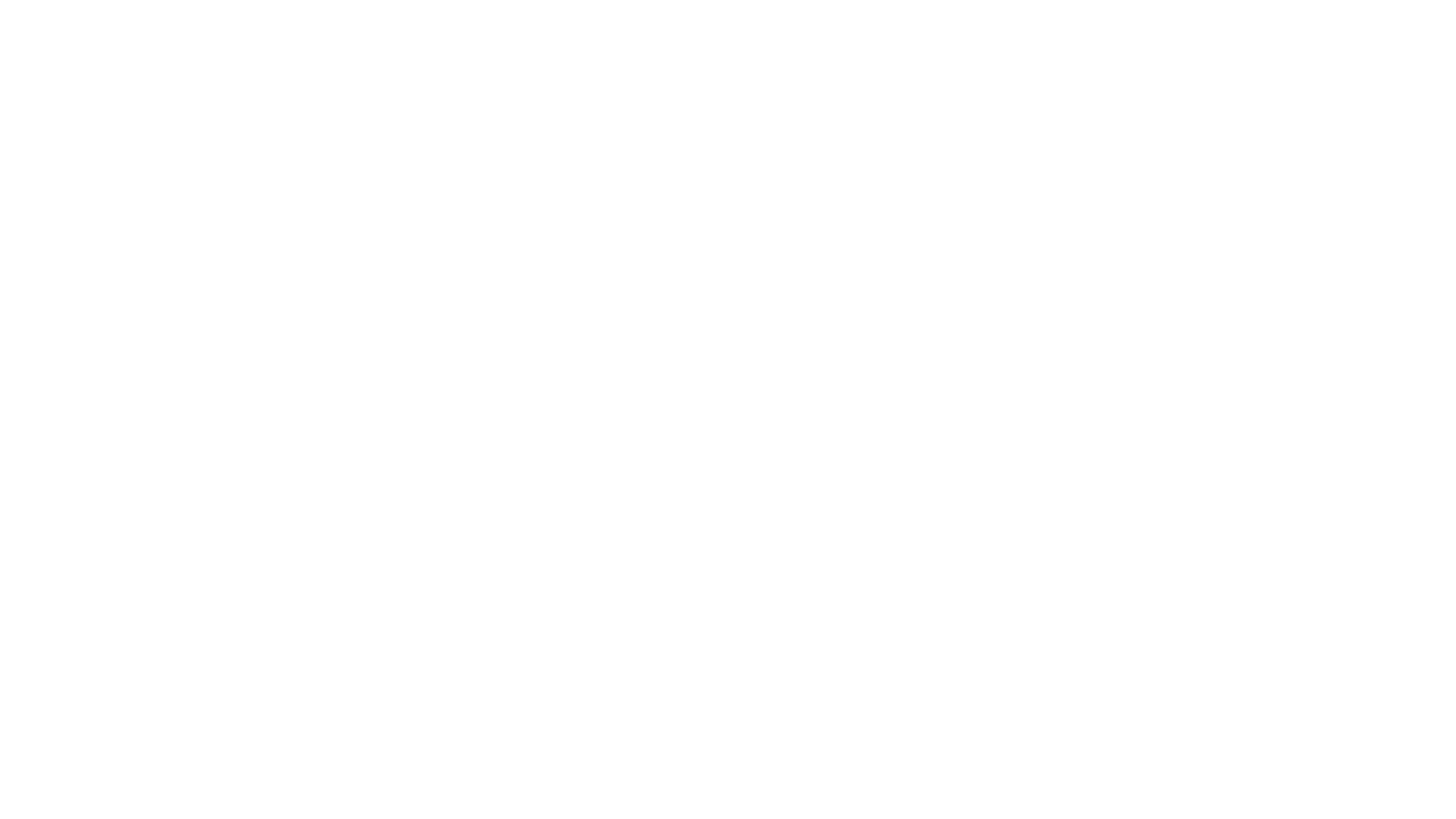 Beskriva vad som görs i verksamheten
Varför vill man göra det??
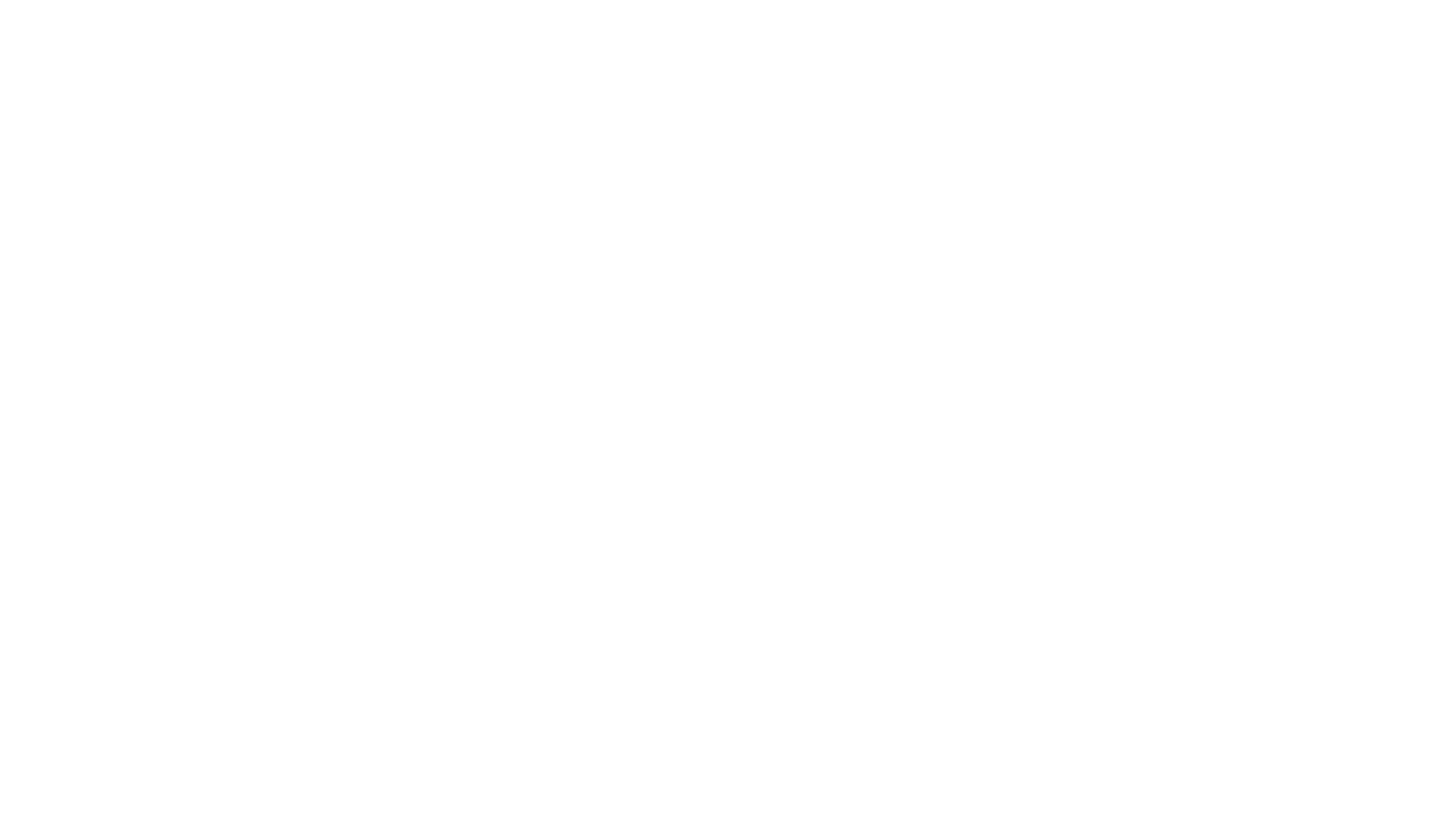 Etablera samsyn om vad vi gör, vem som gör vad, i vilken ordning och i vilket sammanhang (kvalité)

Ha en bra utgångspunkt för ett kontinuerligt förbättringsarbete

Identifiera vilken information som hanteras i olika delar av arbetsflödet

…
Vi beskriver vad som görs i verksamheten bl.a. för att:
Scoop för dagen
Kännetecken för en process
Processteg
Processteg
Slutpunkt
Startpunkt
Verksamhetsobjekt
Verksamhetsobjekt
[Speaker Notes: Processteg: Anger vad som utförs
Verksamhetsobjekt: Resultatet av det som utförs. Objekt som utbyts mellan Aktörer och Processer. Kan bestå av Information eller andra resurser såsom material, personer eller roller.]
Ex. på processteg och verksamhetsobjekt
Inkommen handling
Processteg
Processteg
Slutpunkt
Registrerad handling
Tilldelat ärende
Registrera ink. handling
Tilldela ärende
Startpunkt
Verksamhetsobjekt
Verksamhetsobjekt
[Speaker Notes: Processteg: Anger vad som utförs
Verksamhetsobjekt: Resultatet av det som utförs. Objekt som utbyts mellan Aktörer och Processer. Kan bestå av Information eller andra resurser såsom material, personer eller roller.]
En process kan brytas ned för ökad detaljering
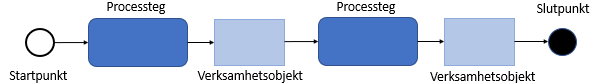 Huvud-process
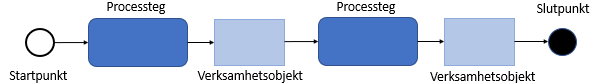 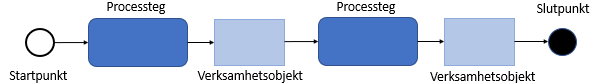 Del-process
Del-process
Aktiviteter och instruktioner
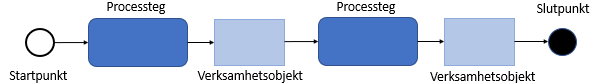 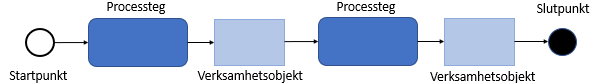 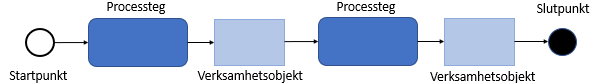 Aktivitet 1
Aktivitet 2
Aktivitet 3
Aktivitet n
Instruktion
Detaljerad beskrivning av vad som ska göras
Delprocessernas processteg förses med aktivitetslistor och instruktioner för att det ska vara lätt att göra rätt för medarbetaren
[Speaker Notes: Aktiviteter kan beskrivas i listor eller i modeller]
Jämförelse mellan metodiker
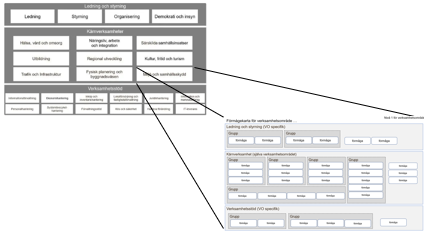 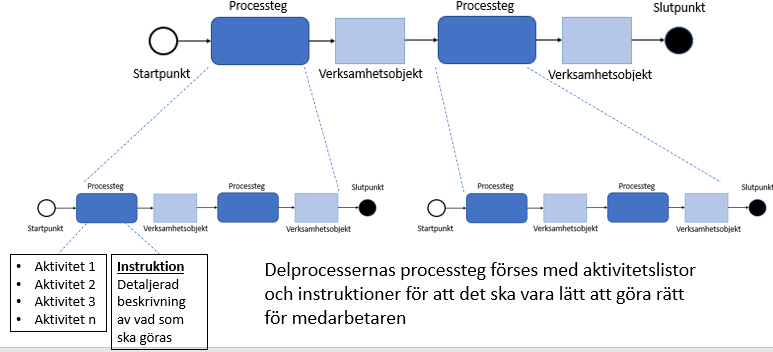 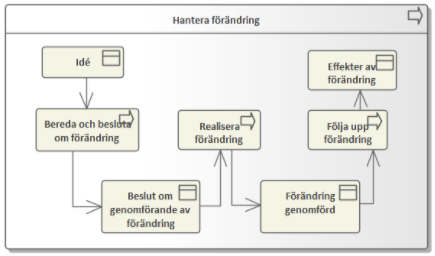 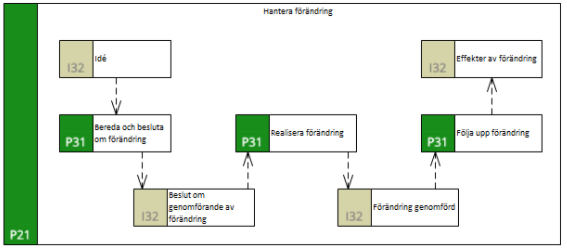 Olika sätt att beskriva en process
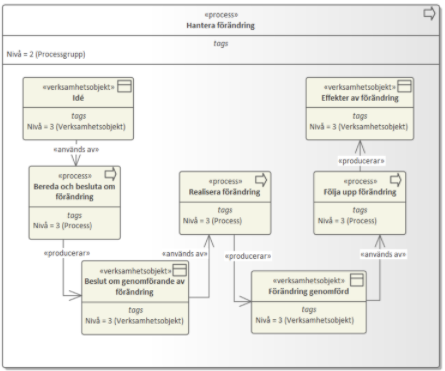 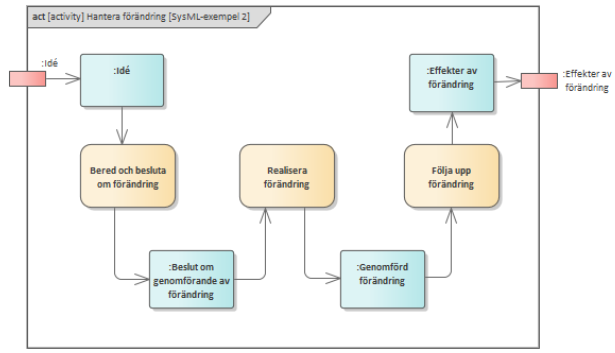 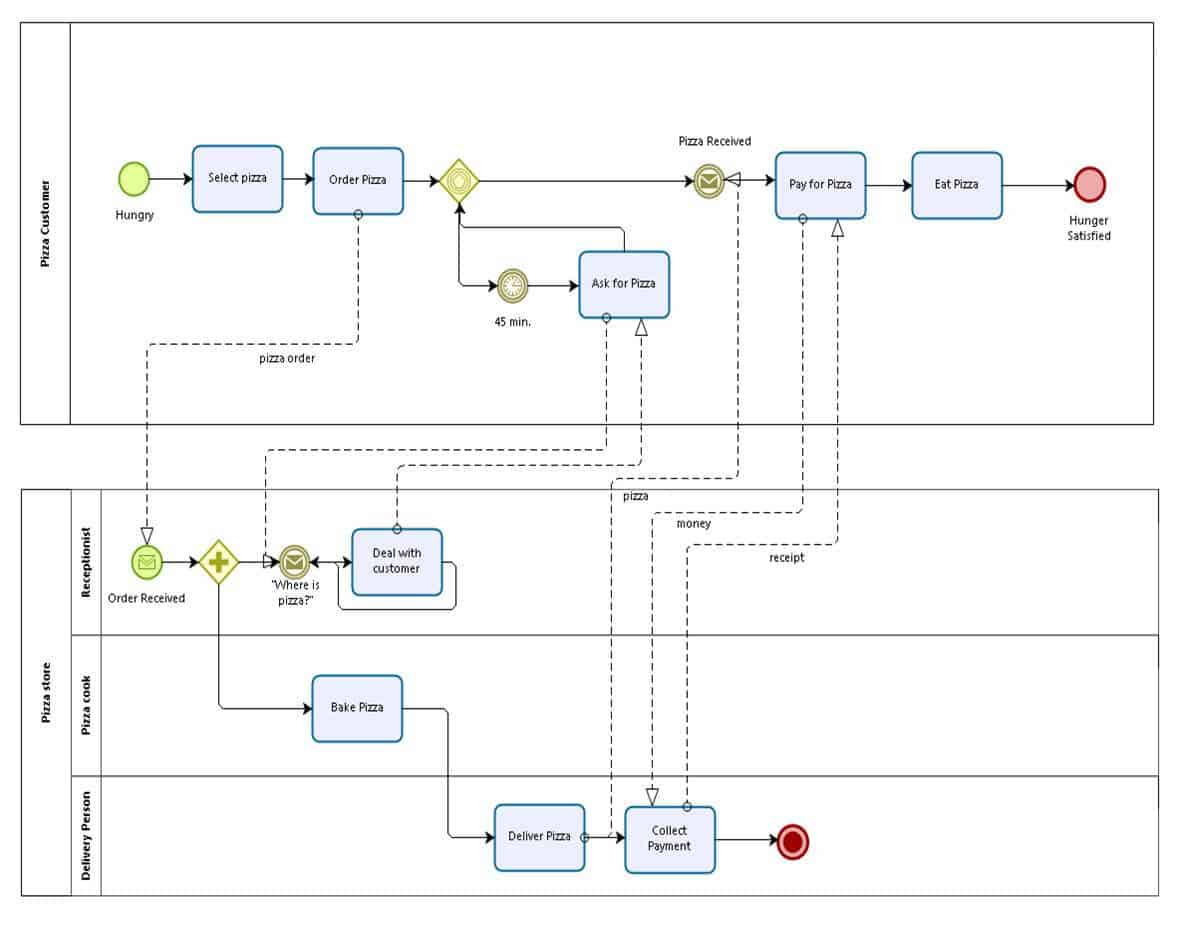 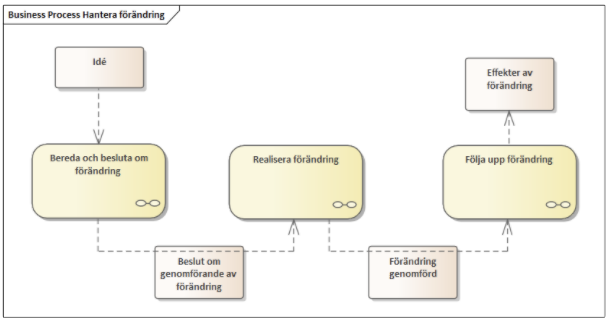 Med eller utan verksamhetsobjekt
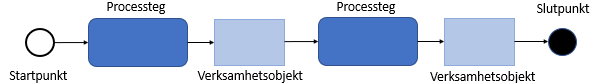 Alternativt sätt att rita huvudprocess (nivå 3)
Tydliggör vad processteget levererar
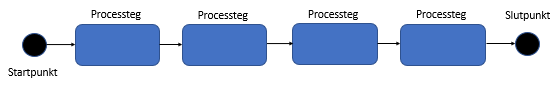 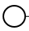 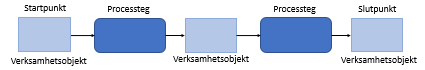 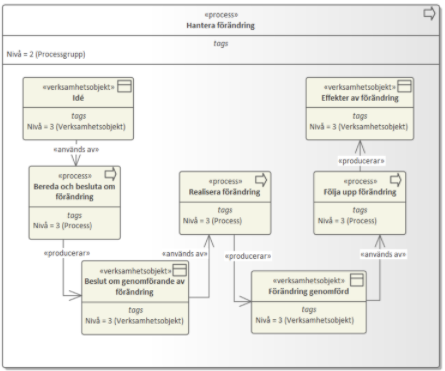 Olika formspråk (notation)
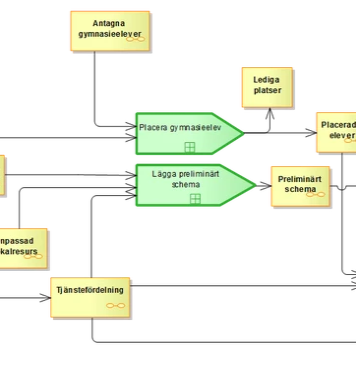 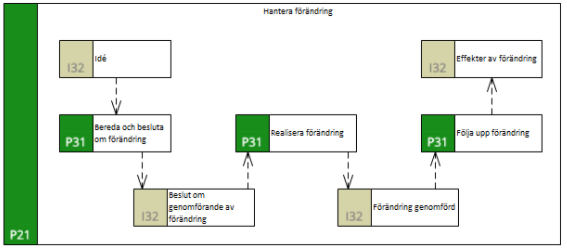 Olika användningsområden
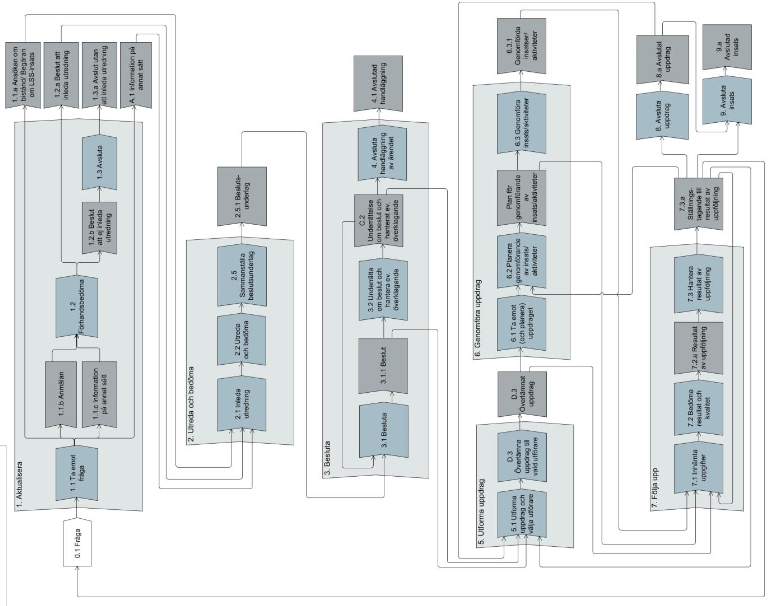 Om behov finns att visa både huvudprocess och delprocess i samma bild så kan man göra det.

Det kan vara bra om det föreligger samband mellan processteg i olika delprocesser.
Källa: Socialstyrelsen
Olika användningsområden
Simbanor tydliggör vilka aktörer som är aktiva i vilket processteg
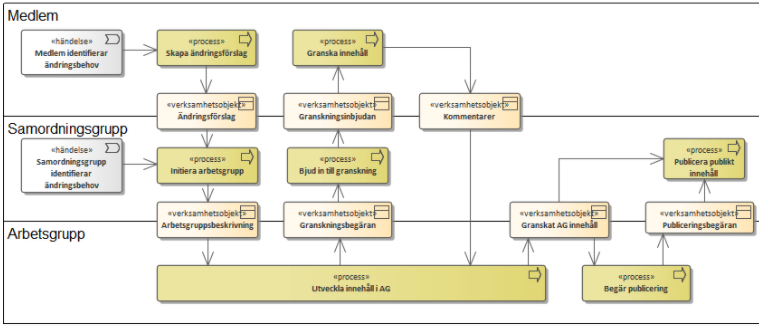 Källa: Arkitekturgemenskapen
Olika användningsområden
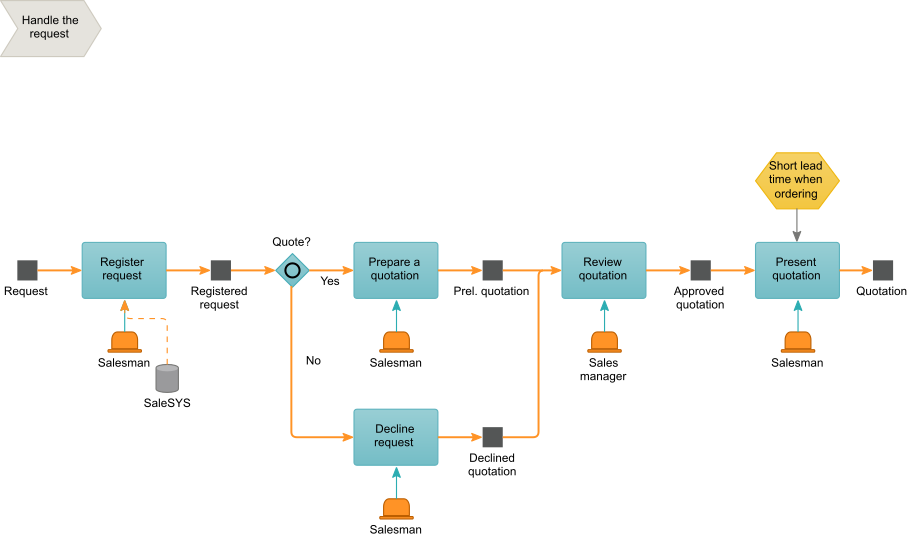 BPM verktyg kan underlätta skapandet och samverkan runt en process
Använd de sätt att beskriva en process som ger störst värde
För många olika sätt blir för jobbigt
Var redo att kunna tolka andras beskrivningar
Det finns inget rätt eller fel …
Paus, vi startar 11:05 igen
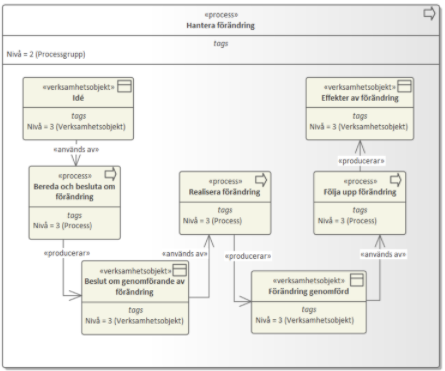 Beroenden för en process
Krav på en process
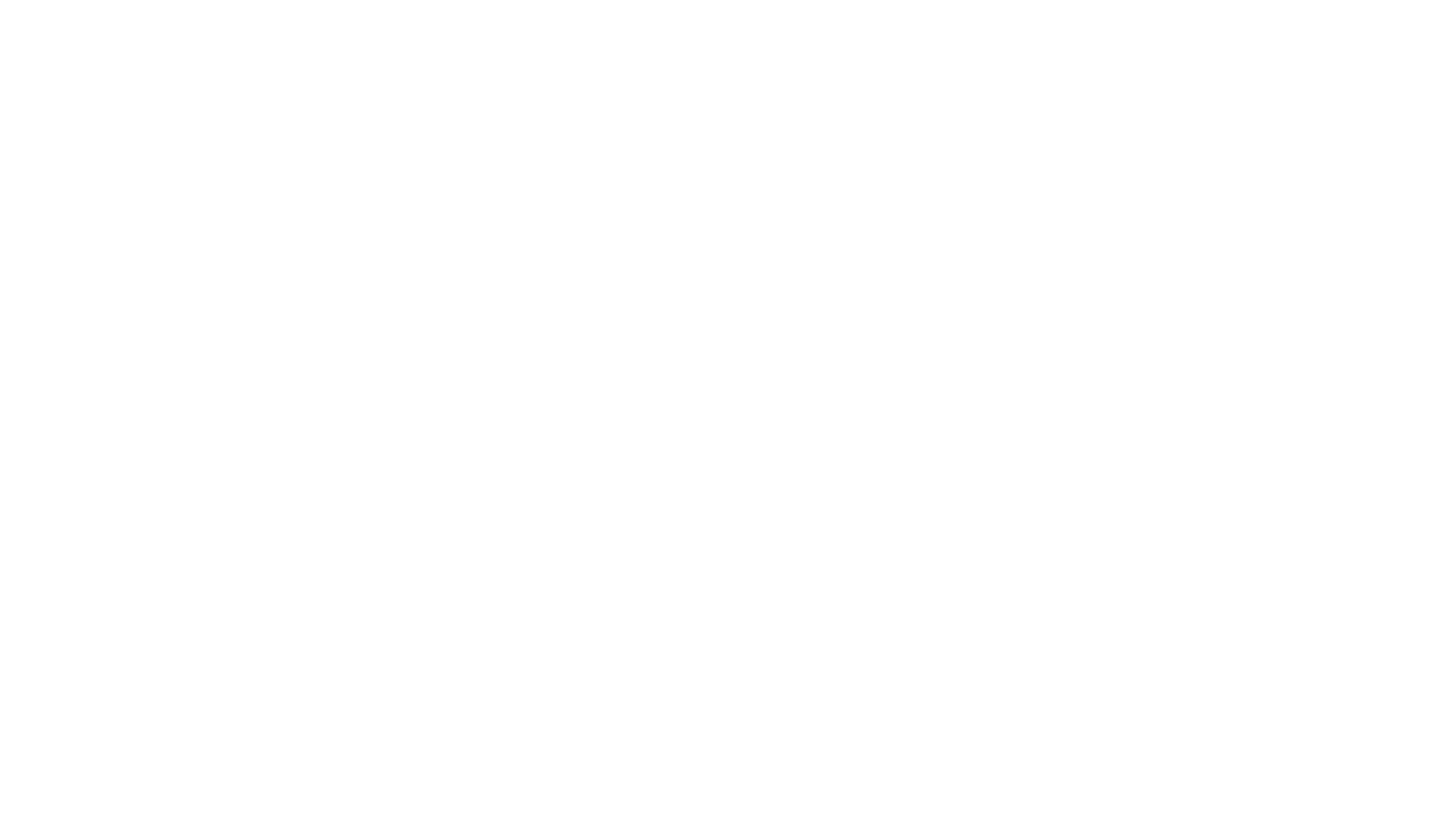 Verksamheten ”äger” processen
Avser nuläge eller nyläge
Beskriva en tydligt avgränsad del
Ha start och stopp
Huvudprocess och delprocesser
Logiska processteg och verksamhetsobjekt
Aktivitetslistor och instruktioner
…
Den ska beskriva en verksamhet
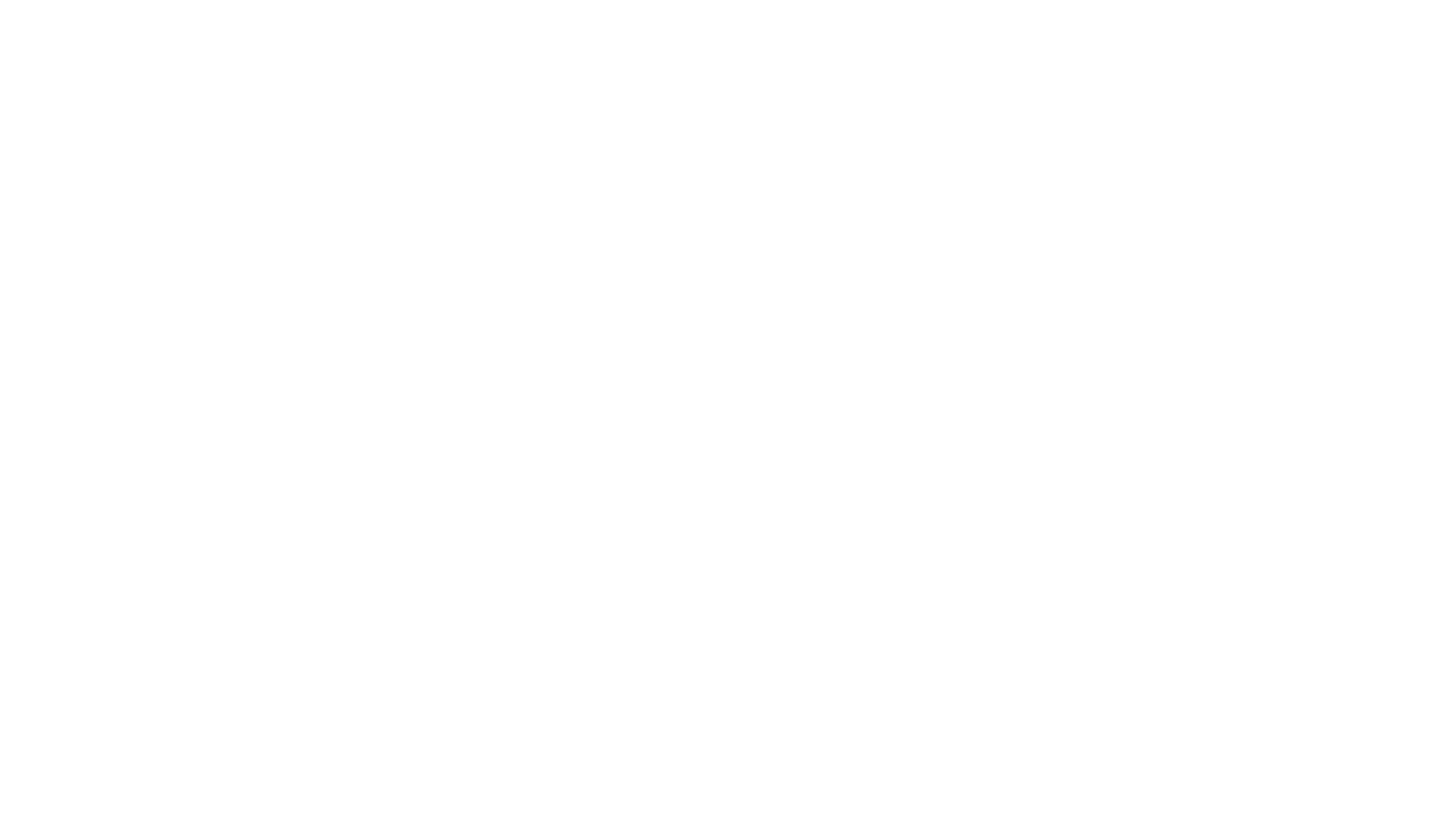 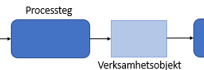 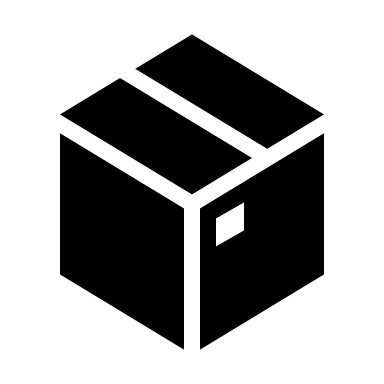 Processteg har en output som utgör input till nästa steg







Verksamhetsobjektet omfattar oftast data
Den ska stegvis förädla en leverans
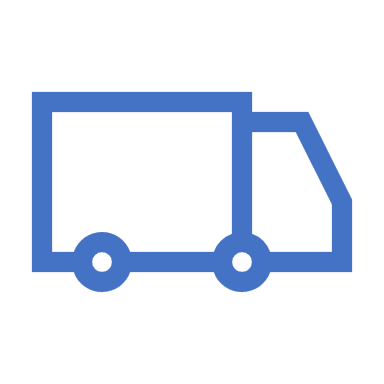 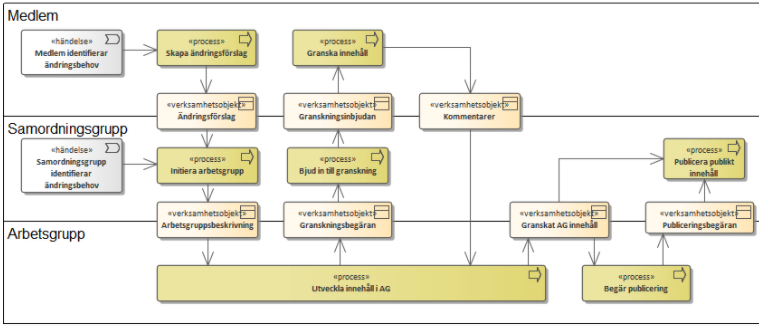 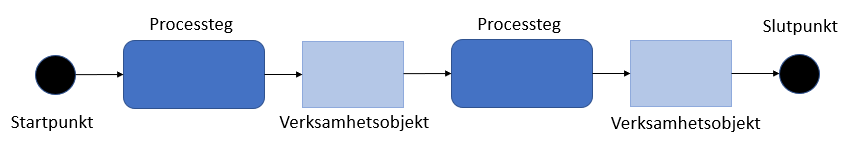 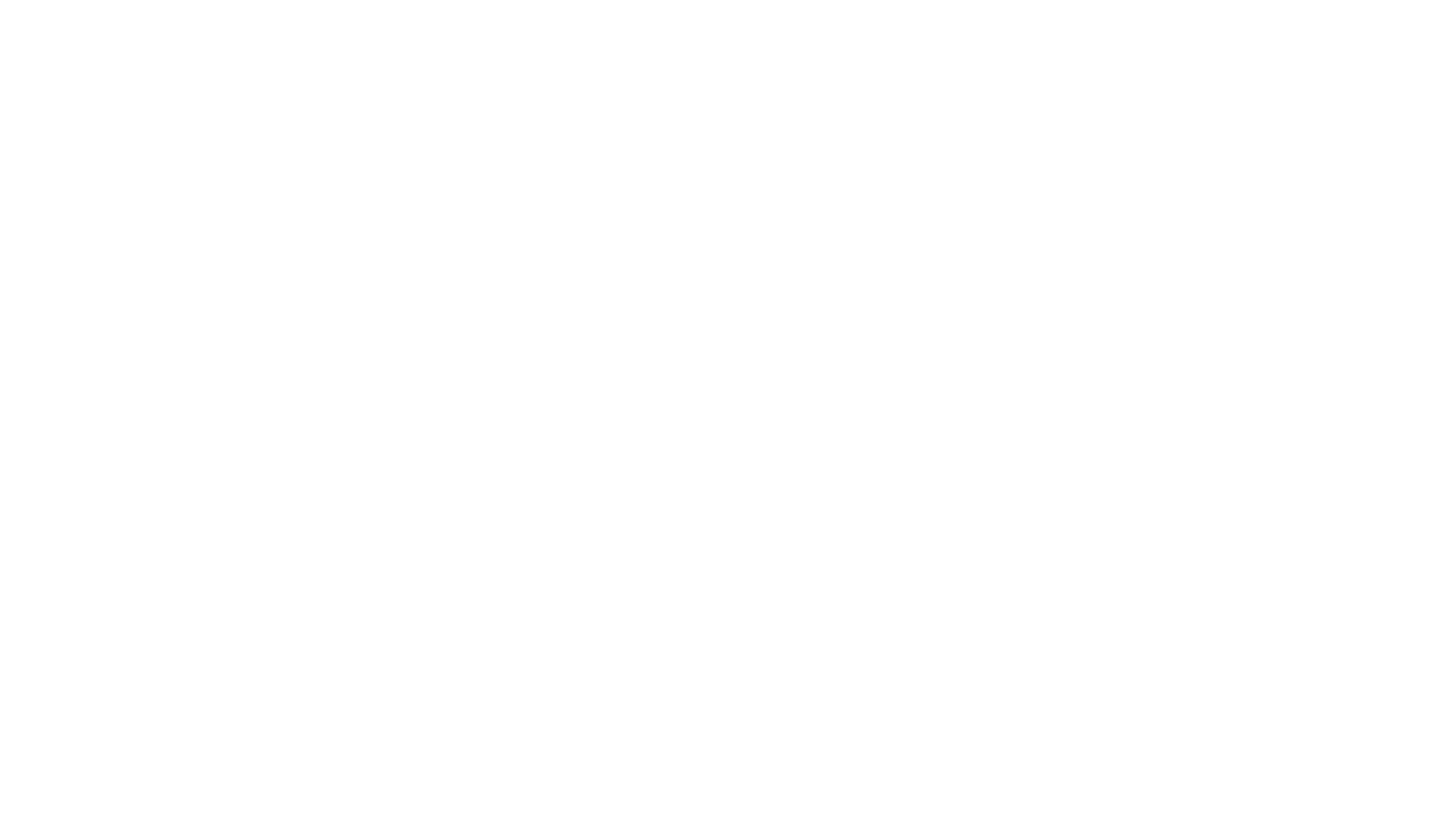 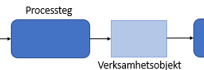 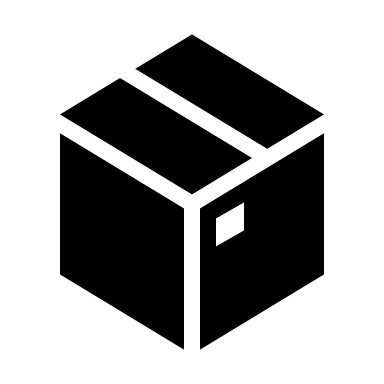 Den ska sätta fingret på informationen
Begrepp tydliggörs
Härledas till nationell källa
Definitioner
Beskriva begrepps relation till varandra

Verksamhetsobjektets information beskrivs
Identifiera aktörer
Identifiera informationsgrupper (ex. ärende, beslut, tillstånd m.m.)
Beskriv informationen
Finns i system eller inte?
Finns i organisationen eller inte?
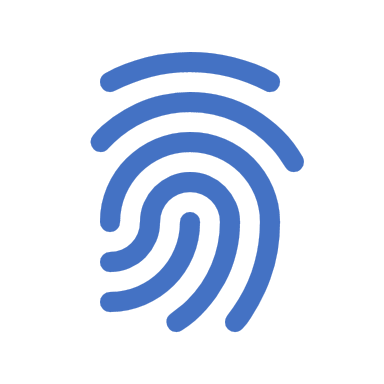 Exempel: Kommunal ärendehantering (1 av 3)
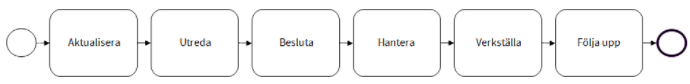 Övergripande process


Beskrivning
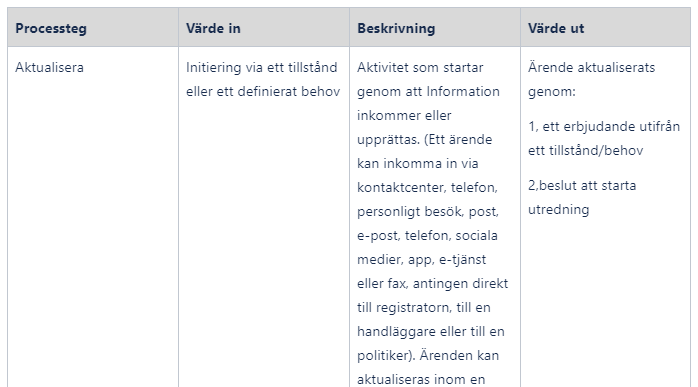 Källa: Arkitekturgemenskapen
Exempel: Kommunal ärendehantering (2 av 3)
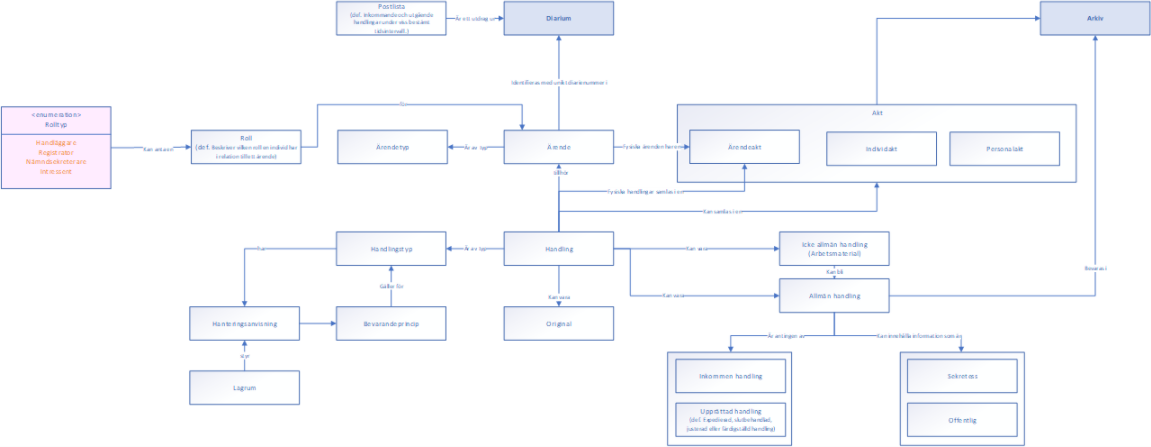 Begreppsmodell
(ärende & handling)



Begrepps-
definitioner
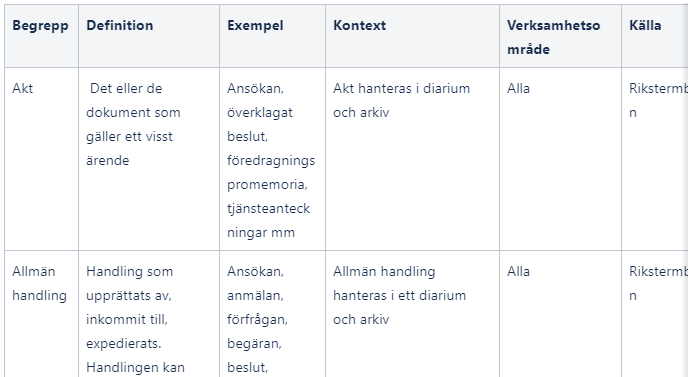 Källa: Arkitekturgemenskapen
Exempel: Kommunal ärendehantering (3 av 3
Nästa steg kan vara att ta fram:
Informationsmodell
Informationsflödesdiagram
… eller annat beroende på behovet

Eller så vill man bryta ner den övergripande
processen i delprocesser för ett specifikt
verksamhetsområde …
Den ska ha strategiska kopplingar
Toppen om man kan identifiera en ”lös koppling” till styrande dokument (vision, mål, nytta)
Koppling till en eller flera förmågor
Ev kopplingar till standard, princip, krav, begränsning (ex. lag)
Identifierade intressenter samt deras intressen
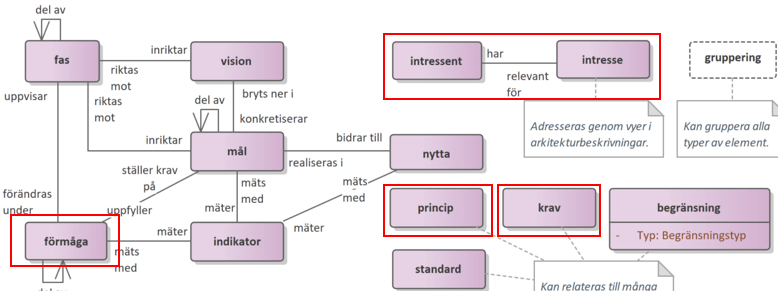 En bra beskriven verksamhets-process kan användas till att förstärka textuella krav
En gemensam beskrivning av en verksamhetsprocess med grannkommunen förenklar samordnad upphandling
Gemensamma delar av en verksamhetsprocess i kommunsverige ger bra vägledning till leverantörer
Kan utgöra en del av kravställning
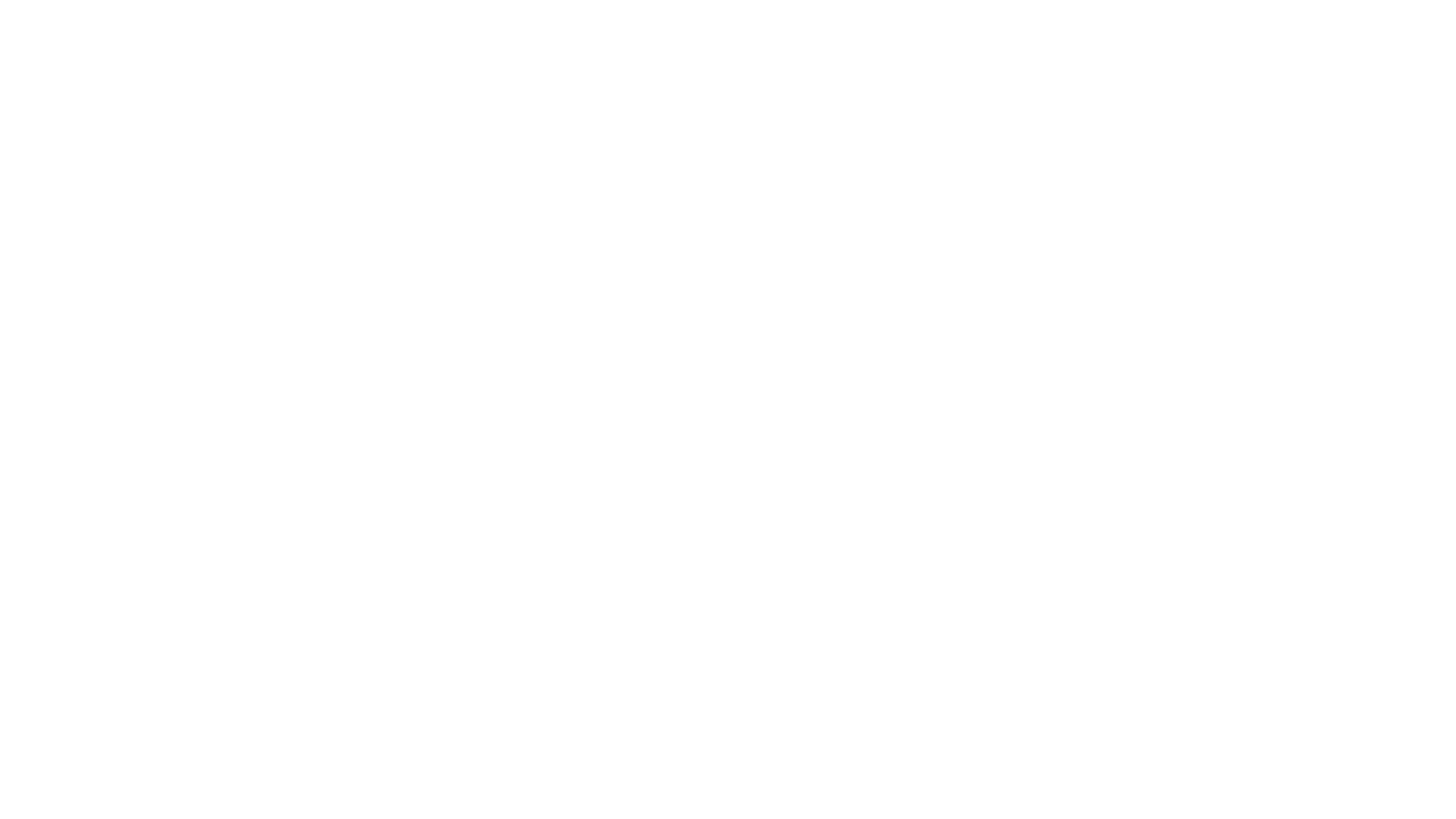 Processens nytta i helheten
Vi zoomar ut lite…
Målbild
För all verksamhet där det finns ett värde i att säkerställa kvalité i leveransen bör det finnas processbeskrivningar framtagna
(med identifierad och beskriven information, framtagna aktivitetslistor och instruktioner)
Processerna får ett större värde om de…
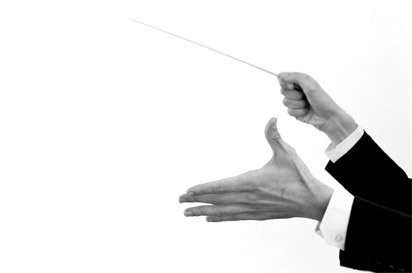 Ledningen kan prioritera rätt genom förståelse på förmågenivå
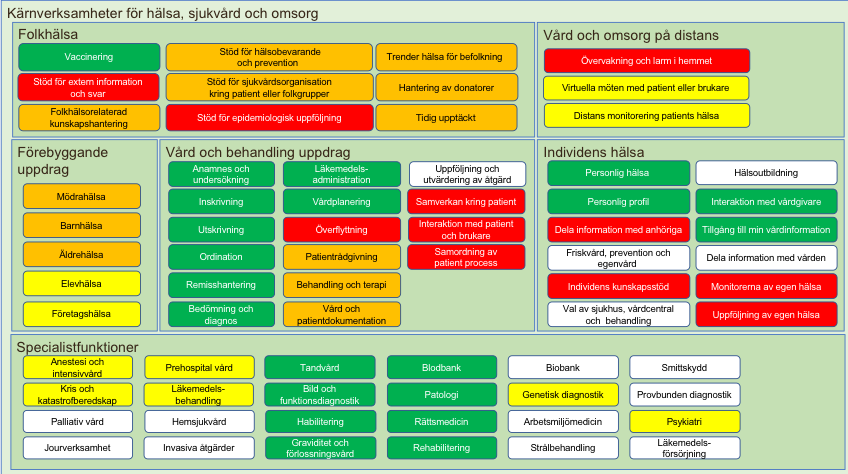 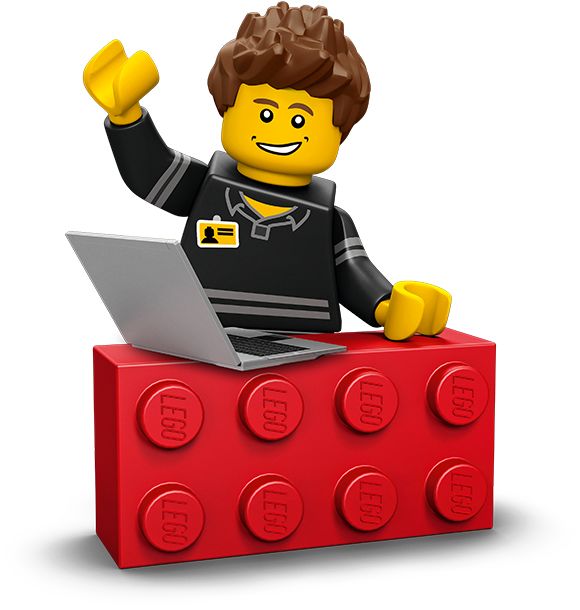 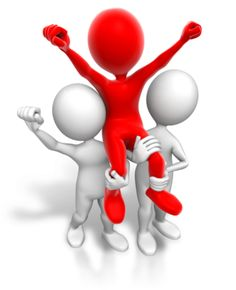 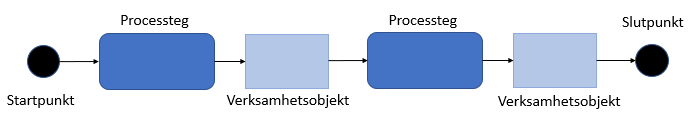 Leverantör vet vad deras produkt ska stödja
Medarbetare får samsyn
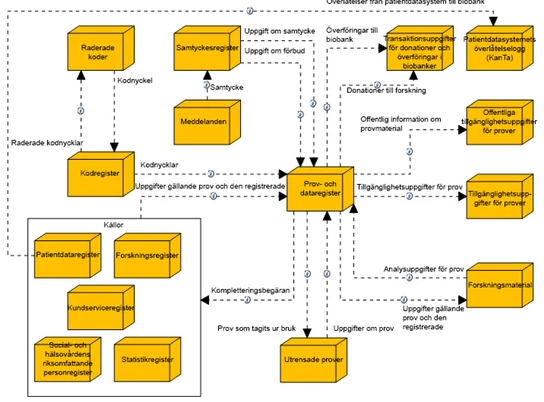 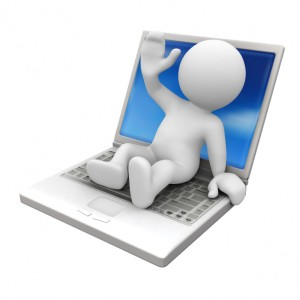 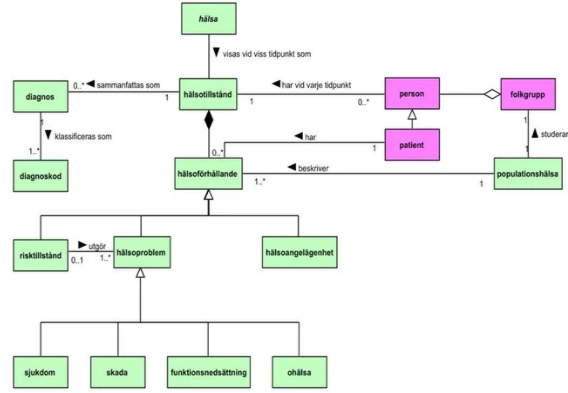 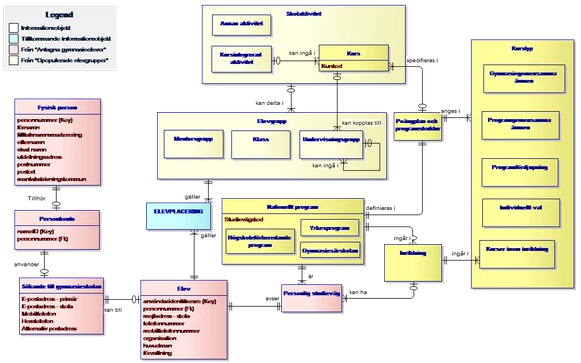 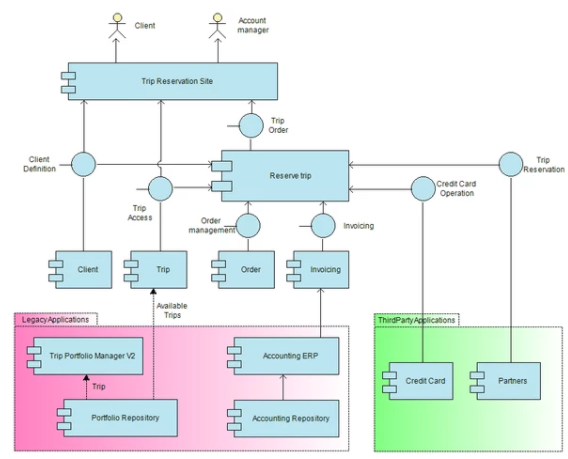 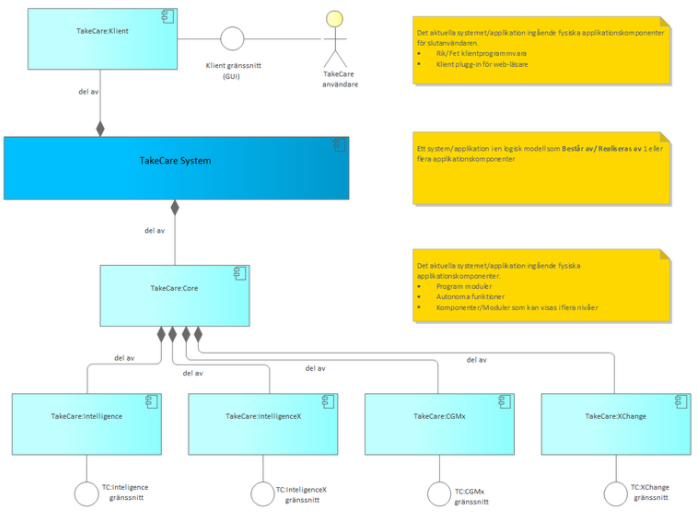 Beskriven information
IT vet vilket verksamhetsstöd de bidrar till
Beskriven realisering
Summering av dagen
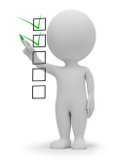 Dagens agenda
Kännetecken för en process
Olika sätt att beskriva en process
Beroenden för en process
Processens nytta i helheten
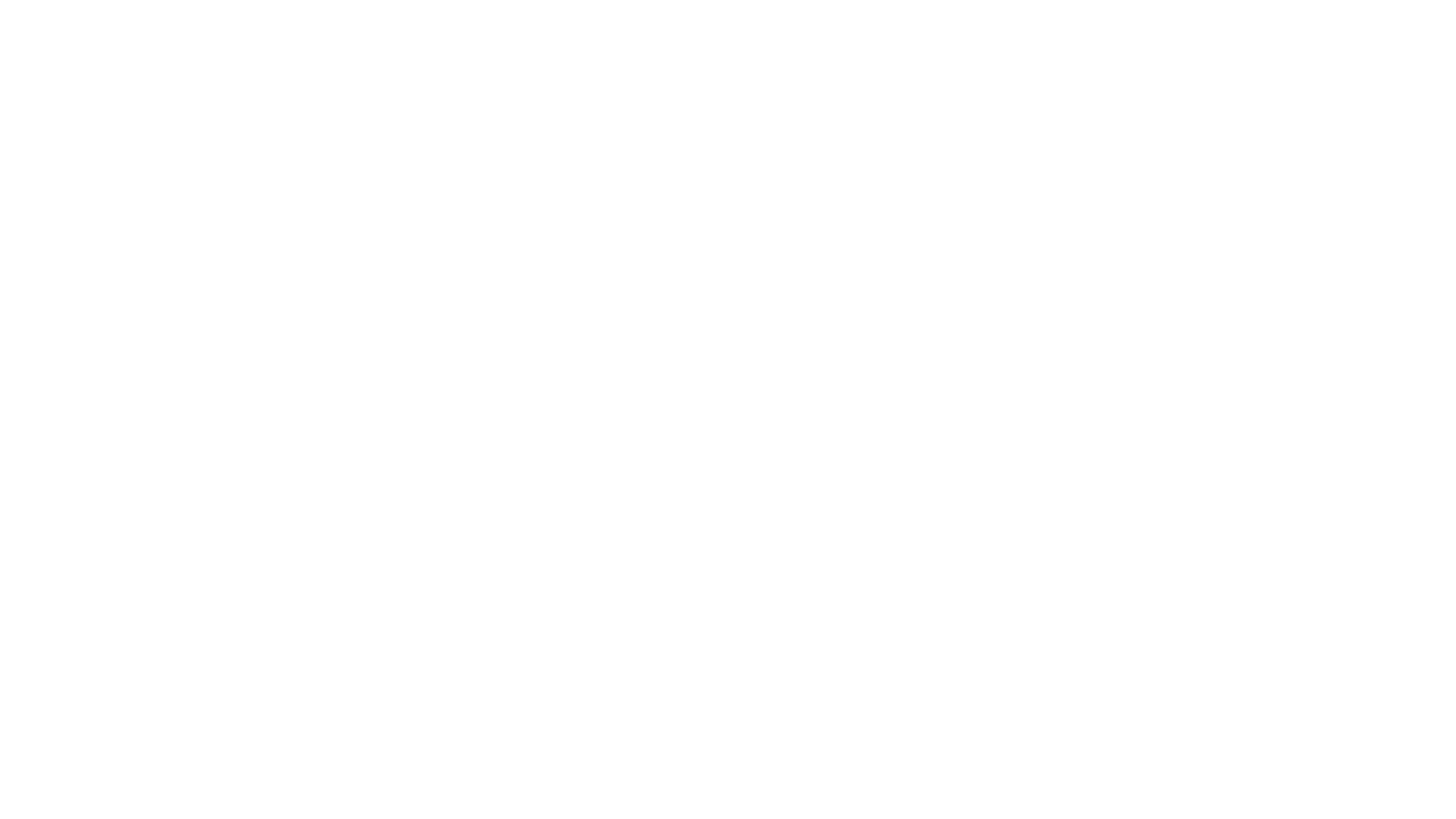 Hemuppgift
Kolla upp om ni i er kommun har etablerade begreppslistor som ni använder eller om ni använder någon nationell. Titta även efter om ni har informationsmodeller som ni använder. 
Skriv i sådana fall upp vilka begreppslistor och modeller samt för vilket verksamhetsområde de används. Noteringen gör ni som vanligt under er kommuns namn i hemuppgifts-wiki i Teams.
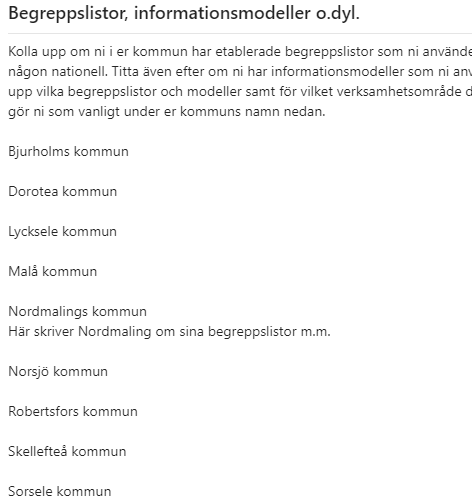 Så här ser det ut i Teams
Vi använder wiki-funktionen för text och länkar
Alla kommer att se varandras texter och filer.
Q
u
Kommer till en inkorg nära dig!
z
Nästa utbildningstillfälle då …
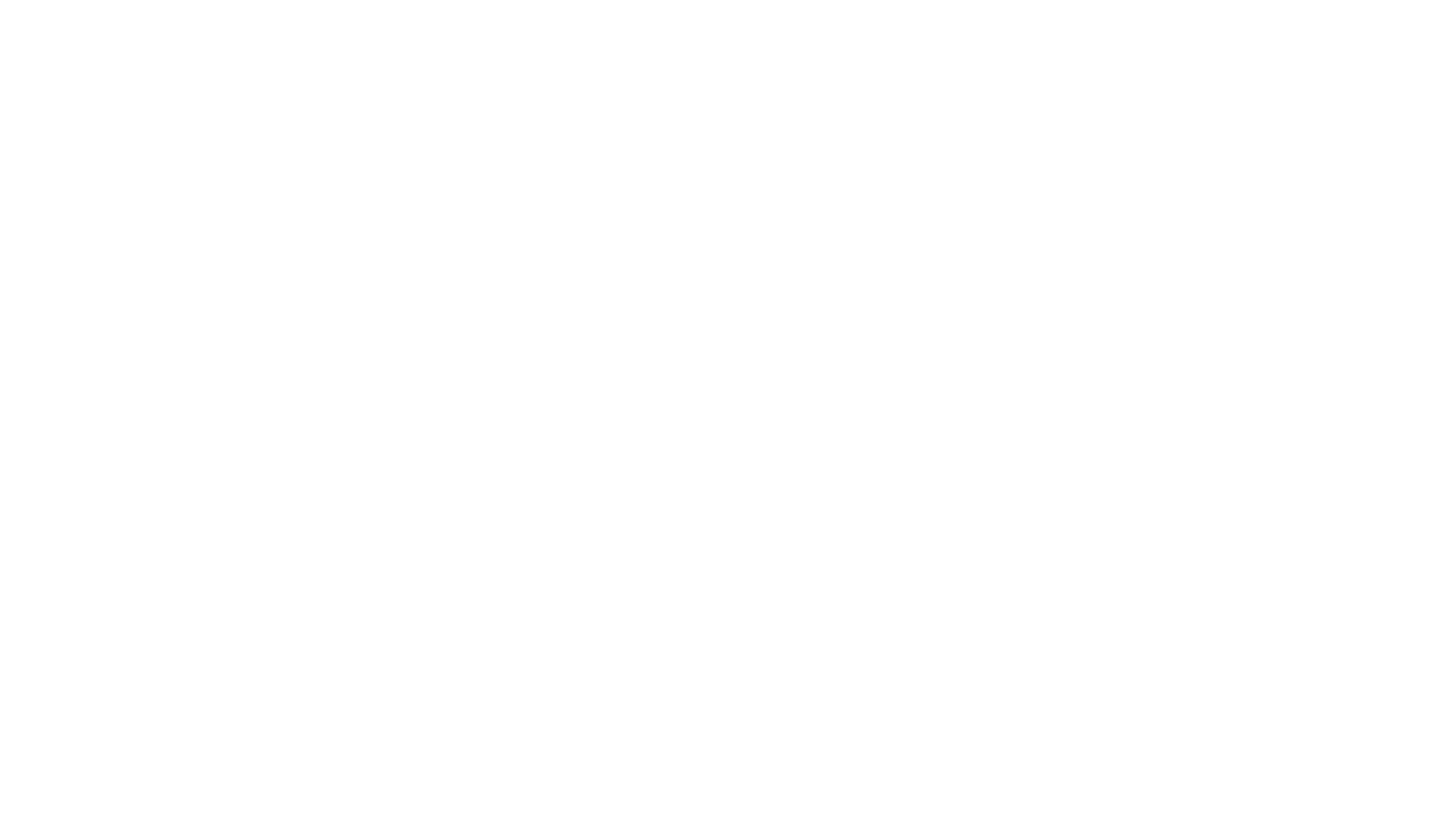 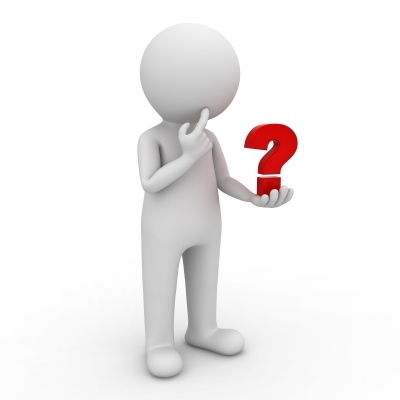 Frågestund
Principer för utformning av verksamhetsförmågor
Förmågor beskriver vad en verksamhet gör. Det en verksamhet kan, eller behöver kunna, göra – kan beskrivas som en förmåga, även om förmågan i dagsläget har en stor utvecklingspotential eller är obefintlig. För att skapa en förståelse och acceptans för förmågorna är det viktigt att fokusera på verksamhetsfrågor, inte systemfrågor.
Förmågor beskrivs med verksamhetsord. En verksamhetsförmåga namnsätts med ett specifikt, kort, och koncist namn. Personer i verksamheten, hela vägen från utförare till höga chefer, ska kunna se en verksamhetsförmåga och förstå vad dess innebörd.
Förmågor namnges och definieras av personer och organisationer som utför förmågorna. Om denna princip ignoreras medför det ofta en långdragen, ofta teoretisk, diskussion kring namnsättning på verksamhetsförmågor. Detta resulterar ofta i en förmågekarta som verksamheten inte förstår eller använder och därför känner de inte heller ett ägarskap över den.
Namnsätt en förmåga med ett substantiv. Använd substantiv som anger namn för förmågan, vad som görs med verksamhetsobjekt (ex vis "fastighetsadministration". Använd inte rena substantiv som anger en ”sak” (ex vis "fastighet"). Använd inte verb-substantiv (kan förväxlas med aktivitet eller process, ex vis ”administrera fastighet”). En kontrollfråga för namnsättningen kan göras genom att tänka ”förmåga till...”.
Förmågeindelningen är stabil över tiden. Eftersom att förmågor baseras på vad verksamheten gör, och inte hur, är en av huvudprinciperna med förmågor att de ska vara stabila över tiden. De grundläggande förmågorna för en verksamhet ska sällan förändras om vi inte står inför en större förändring av vår verksamhet (exempelvis öppna ett helt nytt verksamhetsområde).
Förmågor ska möjliggöra planering. Framförallt på strategisk nivå. Eftersom förmågeindelningen är stabil över tid så behöver förmågorna beskrivas på en sådan nivå för att kunna relateras till mål och indikatorer i förmågeutvecklingen.
En automatiserad förmåga är fortfarande en verksamhetsförmåga – inte en IT-förmåga. Ett allt för vanligt misstag är att se automatiserade verksamhetsförmågor som en IT-förmåga. En automatiserad verksamhetsförmåga är precis lika viktig att synliggöra som en helt manuell verksamhetsförmåga. Fokus ska vara på vad verksamheten gör.
En förmåga har en tydlig slutprodukt. En förmågas slutprodukt är något som tydligt visar nyttan med förmågan. En högnivåförmåga skapar en slutprodukt som är mer generell och övergripande, jämfört med en mer detaljerad och specifik förmåga.
En förmåga är inte en process. En förmåga behöver kunna stå för sig själv, utan att vara del av en värdekedja. Trots detta går det givetvis bra att skapa flöden för att beskriva hur förmågor samverkar med varandra.
Minimera redundans. Försök att sträva efter att hålla ihop förmågorna i syfte att minimera redundans där två förmågor beskriver samma sak. Genom att hålla nere redundansen minskar komplexiteten i den övergripande arkitekturen.
Generalisera inte för tidigt. Även om det är av stort värde att minimera redundans, var försiktig med att generalisera för tidigt då det kan leda till att komplexitet göms i begreppsförvirring. Skapa hellre två förmågor initialt och vid mer kunskap om förmågorna besluta om de bör hållas isär eller konsolideras.
Om ledningen planerar att göra något, identifiera det som en förmåga. En önskan att ha en ny förmåga som idag inte finns är ett bra tillfälle att synliggöra en jämförelse mellan nuläge och nyläge. Förmågekartan är ett kraftfullt redskap för att visa på nya förmågor som behöver utvecklas, dessa kan med fördel synliggöras genom olika färgkoder.
Källa: Arkitekturgemenskapen